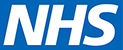 NHS Discharge Medicines Service  Technical Toolkit
29 May 2022			v1.12
1
[Speaker Notes: Collated comments so far have included:

xxx]
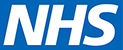 NHS Discharge Medicines Service Technical Toolkit Overview
This NHS Discharge Medicines Service (DMS) technical toolkit is designed to provide a high-level overview of the technical components required to deliver the Discharge Medicines Service. It should be read in conjunction with the Toolkit for pharmacy staff in community, primary and secondary care.

The toolkit includes: 
technical flow diagram for the NHS DMS
details of the essential technical components that system suppliers must have in place to deliver the live service 
required future technical components 
desirable technical components
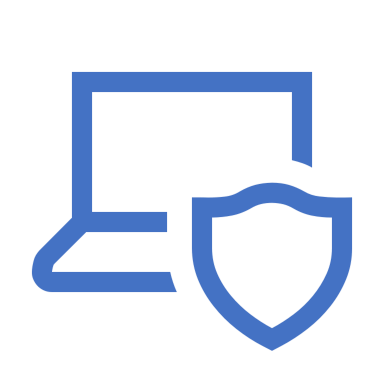 2
[Speaker Notes: Collated comments so far have included:

Best to link to host page becase the pdf links change when these are revised. I think host page: https://www.england.nhs.uk/publication/nhs-discharge-medicines-service-essential-service-toolkit-for-pharmacy-staff-in-community-primary-and-secondary-care/ Link adjusted to that]
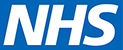 Introduction to the NHS Discharge Medicines Service
The NHS Discharge Medicines Service is an Essential service for community pharmacy contractors. As an Essential service, it must be provided by all community pharmacy contractors.
The service has been established to:  
ensure better communication of changes to a patient’s medication when they leave hospital and improve the use of the medicines    
reduce incidences of avoidable harm caused by medicines at transfers of care
Improve patients’ understanding of their medicines and how to take them following discharge from hospital;
Reduce hospital readmissions; and
Support the development of effective team-working across hospital, community and primary care networks pharmacy teams and general practice teams and provide clarity about respective roles.
By referring patients to community pharmacy on discharge with information about medication changes made in hospital, community pharmacy can support patients to improve outcomes, prevent harm and reduce readmissions.
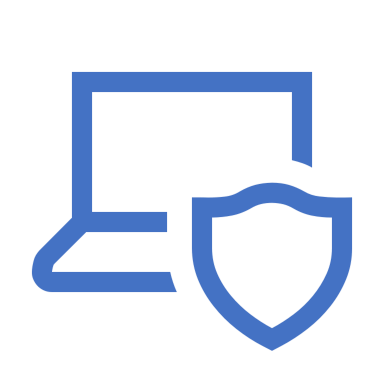 3
[Speaker Notes: Collated comments so far have included:

Collated comment: Tracking in red 29/5]
Minor Illness pathway requirements
Essential  =    =
  Future          =
Essential
NHSmail
NHS Discharge Medicines Service pathway flow diagram
Referral acknowledgement
NHSmail
Alternative Pharmacy
FHIR [Backup: NHS Mail]
Pharmacy notification message Essential: NHSmail to any participating pharmacy
Pharmacy notification message (onward referral)
NHS Trust
GP
NHSmail
Pharmacy
NHS Trust report 
message
NHSmail
GP notification message
FHIR 
[Backup: NHSmail]
FHIR 
[Backup: NHSmail]
GP notification message Essential: NHS Mail with PDF attachment. Future: FHIR
Reporting + claims
Business Services Authority (BSA)
FHIR –  Reporting (claims and reporting) via MYS API
Reporting + claims 
Essential: ALL reporting submitted via MYS API.
4
[Speaker Notes: Collated comments so far have included:

Is the referral acknowledgement sent from Pharmacy IT system? Is it a read receipt or more detailed?
Suggest using NHSmail throughout as per NHS Digital terminology (this slide + further slides on this and other CPCF toolkits)
Re ‘GP notification message
’ block, Needs to be GP notification and onward referral where necessary]
FUTURE REQUIREMENT
Directory of Services (DoS
NICE Clinical Knowledge Summaries (CKS)
Dictionary of Medicines and Devices (dm+d)
Personal  Demographics Service (PDS)
Summary Care Records (SCR) or equivalent patient clinical record
NHS DMS consultation technical components
CKS can be used to facilitate consultation
The dm+d is a dictionary of descriptions and codes that must be used to record medicines and devices
Providers must use PDS to validate patient details. Verifying a patient with the PDS will allow access to the SCR
Pharmacies must have access to view SCR and/or alternative Shared Care Record Access
DoS must be used to retrieve service information for other healthcare providers
Pharmacy IT platform
5
[Speaker Notes: Collated comments so far have included:

Added missing end bracket for ‘DoS)’.
Re SCR: Suggest make clear pharmacies (so clearer not system supplier to make change). Pharmacist has to provide service, and pharmacists and technicians within pharmacy than can access SCR]
NHS DMS essential / required / desirable components
6
[Speaker Notes: Collated comments so far have included:

Re MYS API: Pharmacy contractors report finding that without this integration a significant workload re data entry. It is helpful for this to be an essential requirement to motivate suppliers to speedily integrate as soon as the final-enough technical documentation available to them.
Re future requirement: General practices already flagging discontent with the volume of NHS mail notifications. I would recommend FHIR / MESH / ITK is prioritised as essential to mitigate this.]
NHS DMS essential / required / desirable components
7
[Speaker Notes: Collated comments so far have included:

Re ShCR/: Possibly a desirable 
Re purple text, Can we include ShCR to normalise it and not push people to SCR even if ShCR held. Some areas already accessing e.g. East London, Dorset, Greater Manchester]
NHS DMS essential / required / desirable components
8
[Speaker Notes: Collated comments so far have included:

Unique identifier?
37.5 mile radius large?]
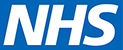 General Discharge Medicines Service IT requirements
The IT platform must conform to the requirements defined below:
Referral management 
Referral receipt  - Notification / alert  of any referral received by the pharmacy 
Display a list of outstanding referrals due to be actioned
Referral status – Display Referral status – Display referral status "Pending”, "Closed”, "Accepted”, "Completed"
Receipt / acceptance of referral must be communicated electronically to Trust Discharge Service
Make available “Manual Entry” service templates to manage referrals received by NHSmail / referrals where information is recorded incorrectly by the referrer
9
[Speaker Notes: Collated comments so far have included:

Re ‘Receipt / acceptance of referral’ Is this a read receipt or does it contain information for referrer?]
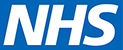 General Discharge Medicines Service IT requirements
User authentication
Only authenticated users should access the IT platform
Practitioners should register and login using their full name (as registered with GPhC) and GPhC number
The pharmacy secure nhs.net shared mailbox address should be confirmed at first login at the pharmacy by the first practitioner to allow certain functionality (GP notification message)
Consultation
The pharmacist should be prompted to access the SCR or an alternative available clinical record to check for concurrent medication or medical conditions
The pharmacist should be prompted to review changes relating to medicine prescribing, including changes to patient condition
The pharmacist / pharmacy technician should be prompted to signpost to general practice when changes to symptoms necessitate this
10
[Speaker Notes: Collated comments so far have included:

Does GphC need middle name as part of check when GPhC number used. Seems over the top?
New addition needed - red]
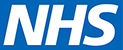 General Discharge Medicines Service IT requirements
Data reporting / recordkeeping  - the IT platform must capture and share a record of the consultation in accordance with the NHSEI DMS Data Specification, Professional Record Standards Body (PRSB) Community Pharmacy Standard, the Records Management Code of Practice for Health and Social Care 2021 and the NHS Data Security and Protection Toolkit. 
Consultation management - The IT platform must be able to record each stage of the service independently in accordance with the specification.
Consultation management -  Stage status – Display stage status to allow review and filtering – Display stage status  "Stage 1 / 2 / 3" & "Pending”, "Closed”, "Completed".
Onward referral - capability to forward the original referral and details of any completed stages to another pharmacy (or other suitable service) if required. The Directory of Services API should be used to obtain the receiving service information. The minimum referral requirement is a PDF attachment via NHSmail
11
[Speaker Notes: Collated comments so far have included:

New additions red
Re data reporting “I'm not sure exactly what wanted - supplier completion or confirming the org has done DSPTK in previous completion window. So consider expanding a little to further explain.”]
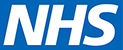 General Discharge Medicines Service IT requirements
Helpdesk support 
IT platform suppliers are required to provide helpdesk support for the following periods:
Monday to Friday: 8am – 6pm
Weekends: 8am – 2pm
Bank holidays : Response within 24 hours
Issues affecting service provision must be acknowledged within 24 hours
Claims 
Claims for payment should be made via the BSA MYS API as part of general reporting 
The IT platform should create a month end collated activity report for contractors to be able to reconcile their activity
12
[Speaker Notes: Collated comments so far have included:

Re red, Check with BSA if this is required
Grammar comment: Remove space before colon in ‘Bank holidays :’]
For more information please contact:
TBC, Service Manager, NHS Digital (technical development and assurance) 
Claire Hobbs, claire.hobbs01@nhs.net, Senior Policy Manager - Digital Pharmacy, NHS England and NHS Improvement (Policy queries)
Ben Tindale, ben.tindale@nhs.net, Senior Service Delivery Manager – MYS, NHS Business Services Authority (NHSBSA)
Key contacts
13
For approval of the Discharge Medicines Service Technical Toolkit version [INSERT]
 
The undersigned indicate understanding and approval of this technical toolkit.
Approval Sign-off Sheet
14
For review of the Discharge Medicines Service Technical Toolkit version [INSERT]
 
The undersigned indicate understanding and review of this technical toolkit.
Reviewer Sign-off Sheet
15
Version history
16